Systems and Networking Challenges in Cloud Computing:Toward Software-Defined Clouds
Aditya Akella
TA: Aaron Gember
Fall 2012
1
Cloud Computing in Numbers
Datacenter instance:
Costs in billion$ range
> 100,000 servers


Number of servers (estimates*)
Google: ~1 mil servers
Microsoft, Yahoo!, IBM, HP: several 100,000s each
Amazon, Ebay, GoDaddy, Facebook, Akamai: > 50,000
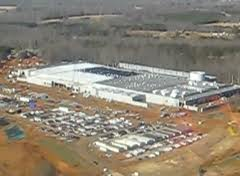 (*http://www.datacenterknowledge.com/archives/2009/05/14/whos-got-the-most-web-servers/)
2
Why does Cloud Computing Matter?
Everyone moving their data, workloads to the Cloud
Lots of rapidly-evolving interesting technology

Fundamental changes 
The way applications are written and deployed
Internet becomes last-hop between hosts and datacenter
Economics: pay as you go

Opportunity to rethink:
Large scale distributed systems
Network architectures
Tradeoffs in computer systems
All of them together…
3
How is Cloud Computing Different?
How is different from distributed systems?
How is different from parallel systems?

Axes:
Environment constraints
Scale
Type of failures
Application requirements
…
4
Software-Defined Clouds
Core infrastructure increasingly software defined
Applications specify fine-grained needs and precisely define their virtual environments
Software places at key locations will realize the functionality
Various components of the DC deeply programmable
Cuts across networking, storage and compute
Future of Cloud systems
5
Focus of this class
General background on key cloud technologies
Subset of systems and networking issues
Not covering: DB, algos, Big Data, PL
DC architectures, networking, storage, security…
Focus on understanding what challenges arise in designing software-defined clouds
Within compute, storage, networking, individually and those that cut across
Different models of software-defined architectures
Theory and practice
6
Structure
Lectures driven by readings
Posted ahead of time
Comment on piazza, about the reading in general or about specific questions
Class participation key
Assignments
Live use of EC2 and Azure
Experiments over an SDN testbed
Everyone needs to get their hands wet!
Mini-project
Focused project that deals with specific research issues in SD-clouds
7
Grading
Project: 40%
Assignments (4 in all): 40%
Class participation: 20%
8
Administrative Information
Class website: http://www.cs.wisc.edu/~akella/CS838/F12/

Office Hours: 
Aditya (CS 7379): M/F 1-2pm; Or make an appointment
Aaron (CS 7376): Email for an appointment

Look out for email inviting you to log into piazza

Some more to do to get ready for assignments…
9